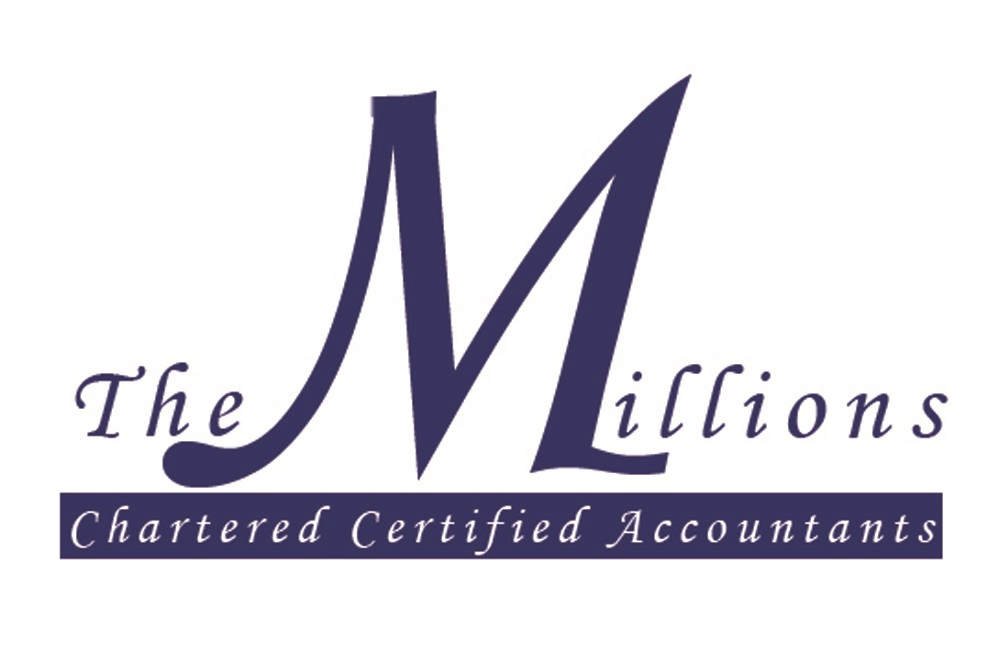 UK.GOV COVID-19 Government Support for Business
1: New Small Business Bounce Back Loan:
2: Coronavirus Business Interruption Loan Scheme (CBILS).
3: Final thoughts
1: New Small Business Bounce Back Loan:
Eligibility
You can apply for a loan if your business:
Is based in the UK
Has been negatively affected by coronavirus
Was not an ‘undertaking in difficulty’ on 31 December 2019
Sole trader/ Partnerships /Limited companies.
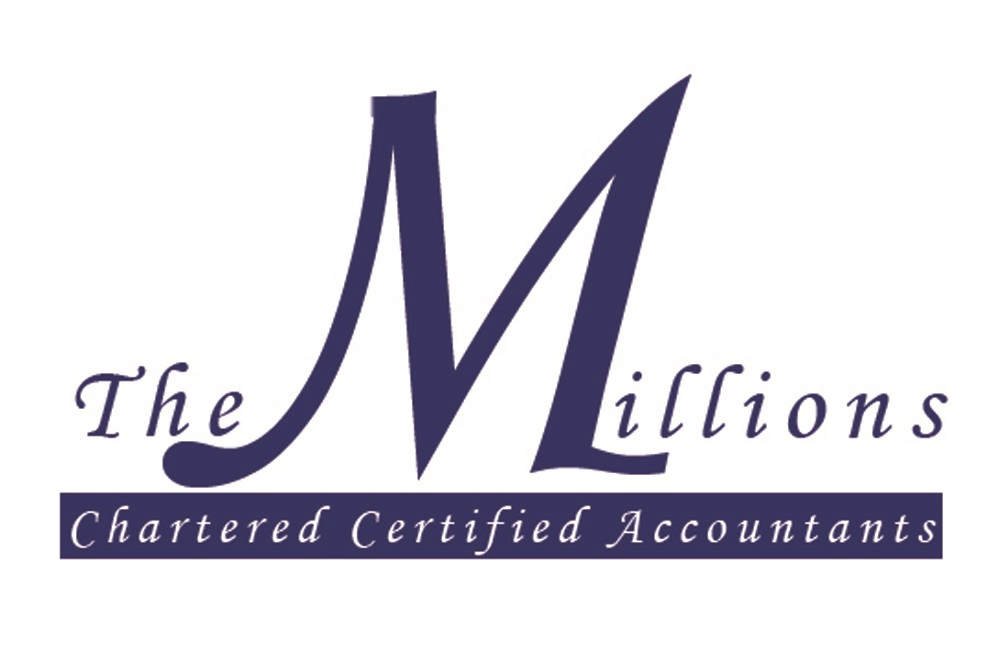 Who can/ Can not apply?
The following businesses are not eligible to apply
Banks, insurers and reinsurers (but not insurance brokers)
Public-sector bodies
State-funded primary and secondary schools
The following businesses are not eligible to apply
Banks, insurers and reinsurers (but not insurance brokers)
Public-sector bodies
State-funded primary and secondary schools
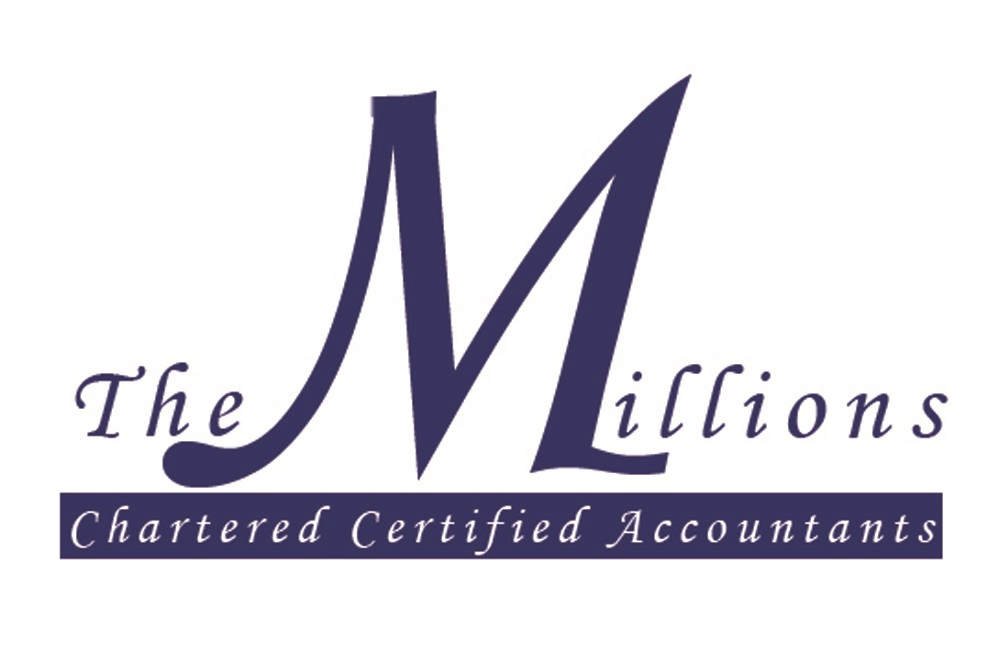 If you are already claiming funding
You cannot apply if you’re already claiming under the Coronavirus Business Interruption Loan Scheme (CBILS).
If you have already received a loan of up to £50,000 under CBILS and would like to transfer it into the Bounce Back Loan scheme, you can arrange this with your lender until 4 November 2020
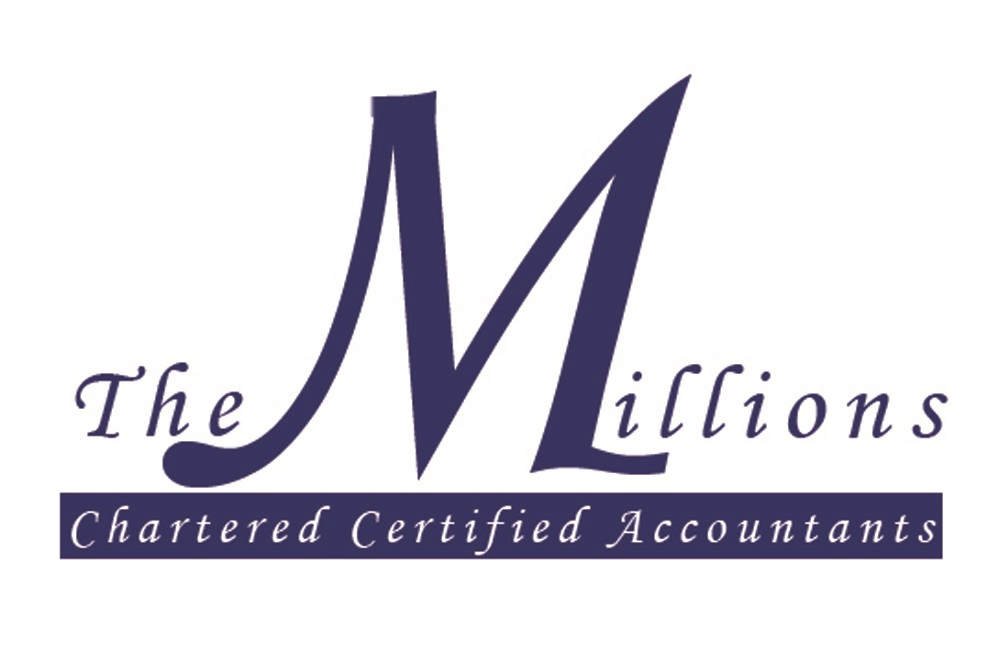 How to apply/Terms of loans
How to apply
Simple online application and quick delivery time promised 
Terms of loans
The new loan will launch 4 May 2020 
Can borrow between £2,000 and £50,000, 
Capped at 25% of turnover 
The government will guarantee 100% of the loan, 
There will not be any fees or interest to pay for the first 12 months.
Loan terms will be up to 6 years.
The government will work with lenders to agree on a low rate of interest for the remaining period of the loan.
The scheme delivered through a network of accredited lenders
https://www.gov.uk/guidance/apply-for-a-coronavirus-bounce-back-loan
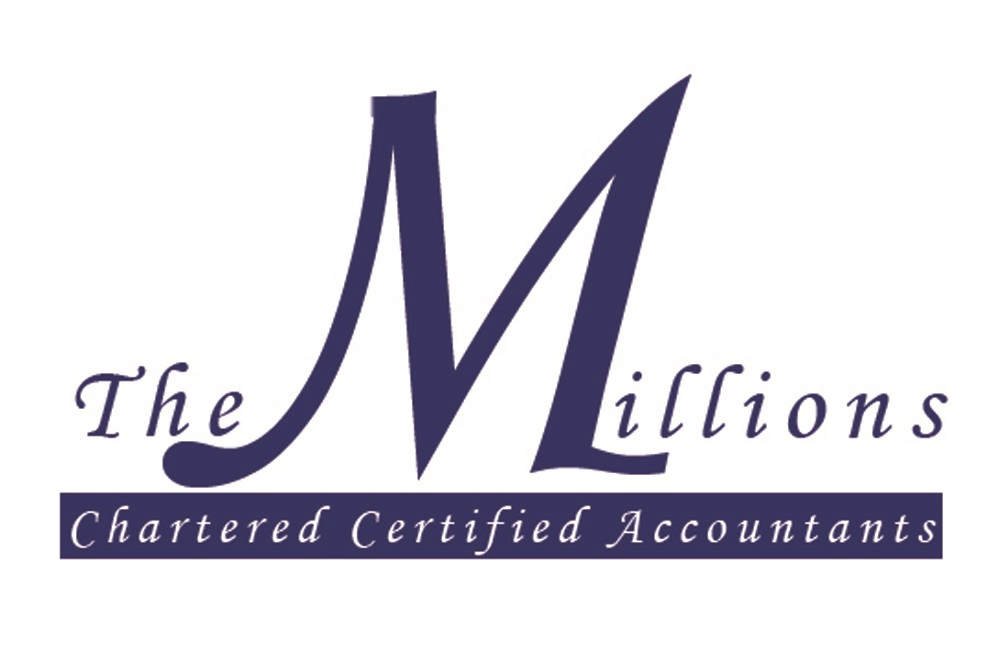 Coronavirus Business Interruption Loan Scheme (CBILS)
Eligibility
Your business is based in the UK
Your business has an annual turnover of up to £45 million
Your business has a borrowing proposal which the lender would consider viable, if not for the coronavirus pandemic
you can self-certify that your business has been adversely impacted by the coronavirus
How to apply
The full rules of the scheme and guidance on how to apply is available on the British Business Bank website.
https://www.british-business-bank.co.uk/ourpartners/coronavirus-business-interruption-loan-scheme-cbils
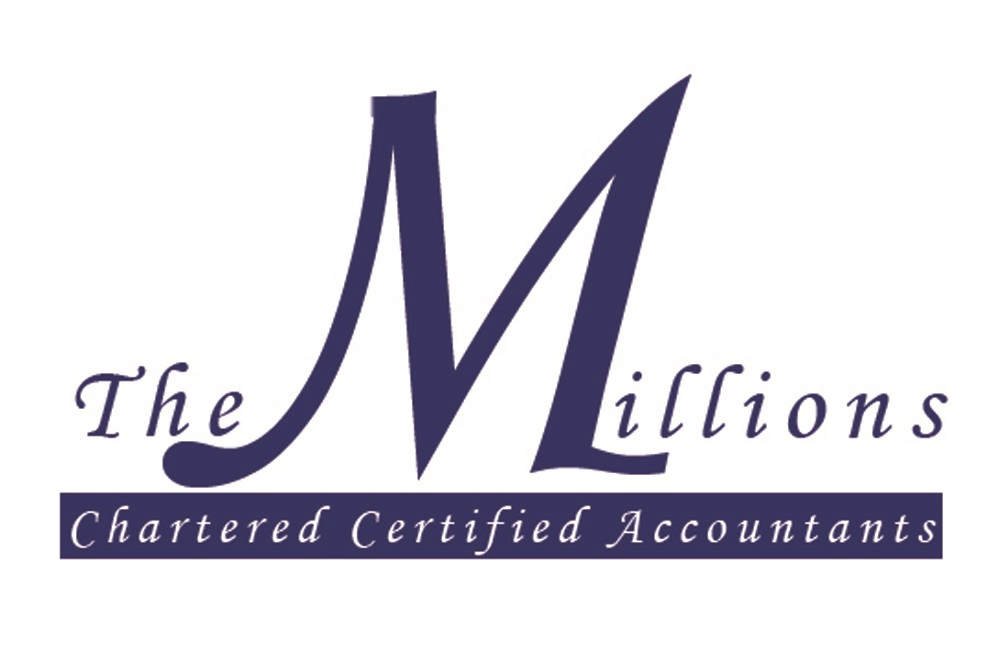 Terms of loans
Terms of loans
It is for Small and Medium Business.
This scheme helps small and medium-sized businesses affected by Coronavirus (COVID-19) to access finance of up to £5 million.
The scheme is delivered through commercial lenders, backed by the government-owned British Business Bank. 
Supports small and medium-sized businesses, with an annual turnover of up to £45 million, to access loans, overdrafts, invoice finance and asset finance of up to £5 million for up to 6 years.
The government will also make a Business Interruption Payment to cover the first 12 months of interest payments and any lender-levied fees. This means smaller businesses will benefit from no upfront costs and lower initial repayments.
The government will provide lenders with a guarantee of 80% on each loan (subject to the pre-lender cap on claims) to give lenders further confidence in continuing to provide finance to small and medium-sized businesses.
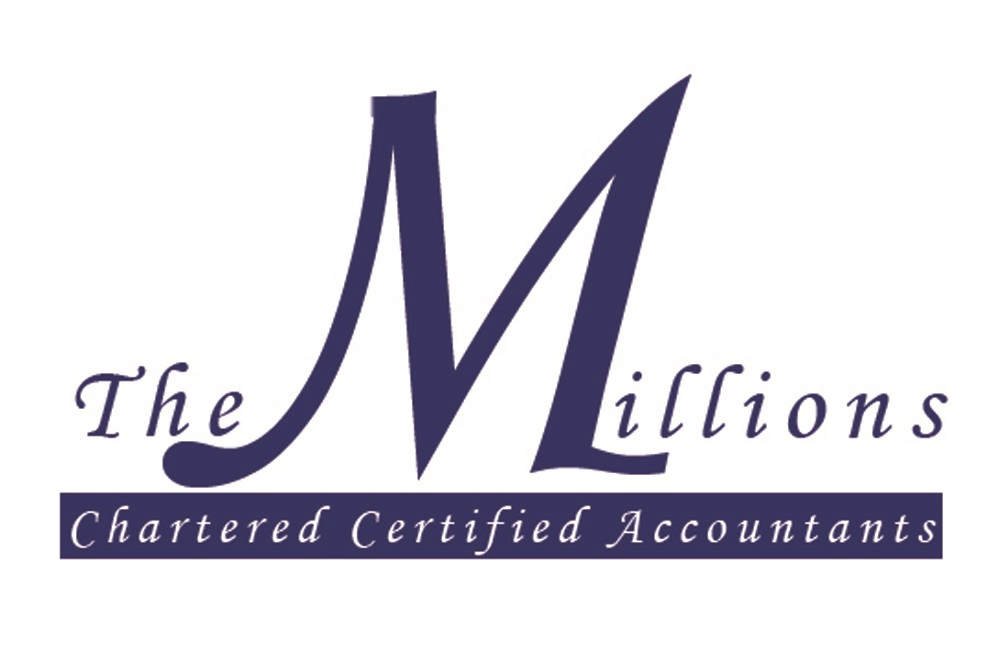